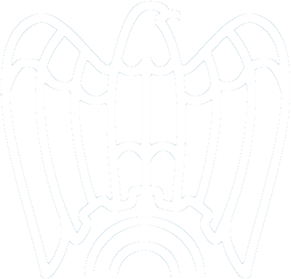 Unione Industriale Pisana
Gli aspetti legali per la costituzione di una startup

Aspetti caratteristici di una start up innovativa:
agevolazioni fiscali. 

Il Sistema di remunerazione 
dei soci e dei dipendenti
Dott.ssa Sonia Ginghiali
Area Fiscale 
s.ginghiali@ui.pisa.it
Dott.ssa Lavinia Barsanti
Area Sindacale
l.barsanti@ui.pisa.it
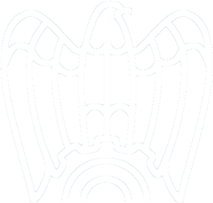 Gli aspetti legali per la costituzione di una startup
Unione Industriale Pisana
RIFERIMENTI NORMATIVI
Decreto crescita 2.0: corpus normativo (Decreto legge 179/2012 artt. 25-32);
Ampliamento della platea delle start up beneficiarie ( decreto legge “Lavoro” 76/2013)
Estensione a 5 anni del periodo di durata del regime e nuova modalità di costituzione (decreto legge 3/2015)
Rafforzamenti incentivi fiscali e gestione delle perdite ( legge di bilancio 2017)
Rafforzamento agevolazioni per investitori (legge di bilancio 2019, in attesa di autorizzazione da parte della Commissione europea)
2
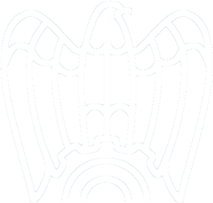 Gli aspetti legali per la costituzione di una startup
Unione Industriale Pisana
DEFINIZIONE DI START UP INNOVATIVA E CARATTERISTICHE 
(art.25 DL179/2012 e successive modifiche)
“la società di capitali, costituita anche in forma cooperativa, le cui azioni o quote rappresentative del capitale sociale non sono quotate su un mercato regolamentato o su un sistema multilaterale di negoziazione”
Società per azioni
Società a responsabilità limitata
Società in accomandita per azioni
Società cooperative
SOCIETA’ DI CAPITALI
In pratica non fruiscono dei benefici normativi “le forme di esercizio di impresa che non accordino la responsabilità limitata degli investitori-imprenditori.
3
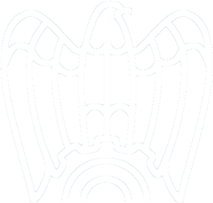 Gli aspetti legali per la costituzione di una startup
Unione Industriale Pisana
Società di capitali
SOCIETA’ PER AZIONI art.2325 cc e seguenti 

Costituzione : ATTO PUBBLICO;

Capitale sociale:  ≥ euro 50.000,00;

Conferimenti: 

Denaro: al momento della costituzione deve essere versato c/o una banca almeno il 25% dei conferimenti in denaro, nel caso di un unico socio deve essere versato il 100% dei conferimenti in denaro;

Beni in natura e crediti: chi conferisce beni in natura e/o crediti deve presentare una relazione giurata di un esperto ,nominato dal tribunale, che attesti il valore dei beni e dei crediti.
4
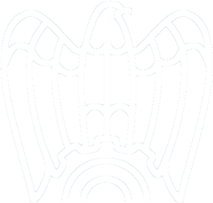 Gli aspetti legali per la costituzione di una startup
Unione Industriale Pisana
Società di capitali
SOCIETA’ PER AZIONI art.2325 cc e seguenti 

Obbligazioni sociali: i soci rispondono per le obbligazioni sociali limitatamente alla quota di capitale sociale sottoscritta;

Partecipazione: la partecipazione sociale è rappresentata da azioni. Ogni azione ha uguale valore e conferiscono ai loro possessori uguali diritti.
Se lo statuto lo prevede si possono creare categorie di azioni fornite di diritti diversi. Tutte le azioni appartenenti ad una categoria conferiscono uguali diritti;

Amministrazione: gli amministratori possono essere anche non soci.
5
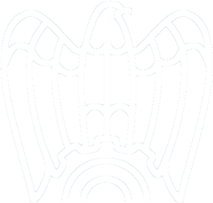 Gli aspetti legali per la costituzione di una startup
Unione Industriale Pisana
Società di capitali
SOCIETA’ IN ACCOMANDITA PER AZIONI art.2452 cc e seguenti 

Atto costitutivo: ATTO PUBBLICO;

Capitale sociale:≥ euro 50.000,00;

Conferimenti: 

Denaro: al momento della costituzione deve essere versato c/o una banca almeno il 25% dei conferimenti in denaro;

Beni in natura e crediti: chi conferisce beni in natura e/o crediti deve presentare una relazione giurata di un esperto ,nominato dal tribunale, che attesti il valore dei beni e dei crediti.
6
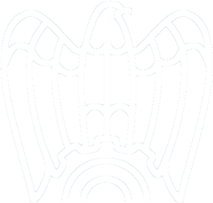 Gli aspetti legali per la costituzione di una startup
Unione Industriale Pisana
Società di capitali
SOCIETA’ IN ACCOMANDITA PER AZIONI art.2452 cc e seguenti 

Obbligazioni sociali: 

Soci accomandatari: rispondono illimitatamente per le obbligazioni sociali;
Soci accomandanti: rispondono limitatamente alla quota di capitale apportata;

Partecipazione: la partecipazione sociale è rappresentata da azioni. Ogni azione ha uguale valore e conferiscono ai loro possessori uguali diritti.
Se lo statuto lo prevede si possono creare categorie di azioni fornite di diritti diversi. Tutte le azioni appartenenti ad una categoria conferiscono uguali diritti;

Amministrazione: i soci accomandatari sono di diritto AMMINISTRATORI
7
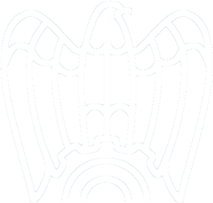 Gli aspetti legali per la costituzione di una startup
Unione Industriale Pisana
Società di capitali
SOCIETA’ COOPERATIVE art.2511 c.c e seguenti



La società cooperativa è una società costituita per gestire in comune un’impresa che si prefigge lo scopo di fornire innanzitutto agli stessi soci, attraverso lo scopo mutualistico, quei beni o servizi per il conseguimento dei quali la cooperativa è sorta.
8
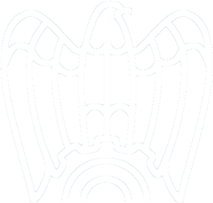 Gli aspetti legali per la costituzione di una startup
Unione Industriale Pisana
Società di capitali
Costituzione: ATTO PUBBLICO;
Capitale sociale: capitale variabile (minimo 3 soci)
Conferimenti:
Denaro: al momento della costituzione deve essere versato c/o una banca almeno il 25% dei conferimenti in denaro;
Beni in natura e crediti: chi conferisce beni in natura e/o crediti deve presentare una relazione giurata di un esperto ,nominato dal tribunale, che attesti il valore dei beni e dei crediti.

Partecipazioni: sono rappresentate da azioni o quote;

Amministrazione: se lo statuto lo prevede possono essere anche non soci.
9
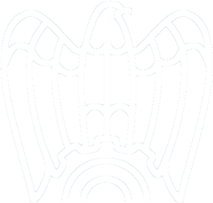 Gli aspetti legali per la costituzione di una startup
Unione Industriale Pisana
Società di capitali
Ogni socio ha diritto a un voto in Assemblea, indipendentemente dal valore della propria quota di capitale sociale;

I soci possono essere persone fisiche e giuridiche, nel caso di persone giuridiche possono avere voti superiori ma non oltre 5;

Le cooperative costituite con meno di 9 soci sono srl (ex art.2522 c.c) e soci possono essere solo persone fisiche;

Per le obbligazioni sociali risponde la società con il proprio patrimonio
10
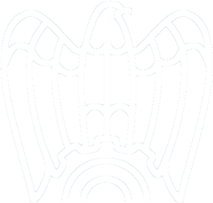 Gli aspetti legali per la costituzione di una startup
Unione Industriale Pisana
Società di capitali
SOCIETA’ a RESPONSABILITA’ LIMITATA  art. 2462 c.c e seguenti
1.	Srl Ordinaria: 
Costituzione: ATTO PUBBLICO;

Capitale sociale: ≥ euro 10.000,00;

Conferimenti:
1.	Denaro: al momento della costituzione deve essere versato c/o una banca almeno il 25% dei conferimenti in denaro, nel caso di un unico socio deve essere versato il 100% dei conferimenti in denaro;
2.	Beni in natura e crediti: chi conferisce beni in natura e/o crediti deve presentare una relazione giurata di revisore dei conti o società di revisione che attesti il valore dei beni e dei crediti.
3.	Prestazioni d’opera e servizi: polizza fideiussoria per l’importo delle prestazione d’opera e/o servizi;
11
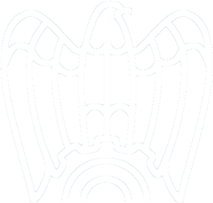 Gli aspetti legali per la costituzione di una startup
Unione Industriale Pisana
Società di capitali
SOCIETA’ a RESPONSABILITA’ LIMITATA  art. 2462 c.c e seguenti
1.	Srl Ordinaria: 
Partecipazioni: sono rappresentate da quote. I diritti sociali spettano ai soci in maniera proporzionale alla partecipazione di ciascuno posseduta. Non è possibile creare categorie di quote;

Soci: persone fisiche e giuridiche;

Amministrazione: la carica di amministratore può essere assunta anche da un non socio (purché lo statuto lo preveda);

Riserva legale: ogni anno deve essere accantonata a riserva legale obbligatoria una quota almeno pari al 5% degli utili conseguiti, fino a quando questa non abbia raggiunto almeno 1/5 del capitale sociale sottoscritto;
12
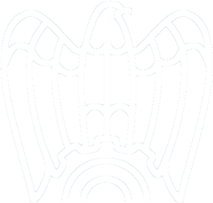 Gli aspetti legali per la costituzione di una startup
Unione Industriale Pisana
Società di capitali
SOCIETA’ a RESPONSABILITA’ LIMITATA  art. 2462 c.c e seguenti
2.	Srl semplificata:
Costituzione: ATTO PUBBLICO TIPIZZATO con decreto del Ministero della Giustizia  e quindi le clausole sono inderogabili e non modificabili
Capitale sociale:  ≥ 1 euro ≤9.999,00;
Conferimenti : in denaro e versati integralmente al momento della costituzione della società;
•	Partecipazioni: sono rappresentate da quote. I diritti sociali spettano ai soci in maniera proporzionale alla partecipazione di ciascuno posseduta. Non è possibile creare categorie di quote;
13
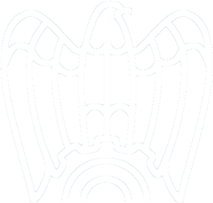 Gli aspetti legali per la costituzione di una startup
Unione Industriale Pisana
Società di capitali
Soci: persone fisiche;*
Amministrazione: la carica di amministratore può essere assunta anche da un non socio (purchè lo statuto lo preveda);*
Ogni anno deve essere accantonata a riserva legale obbligatoria una quota almeno pari al 20% degli utili conseguiti, fino a quando questa non abbia raggiunto, unitamente al capitale sociale, l’ammontare di euro 10.000,00. 

*L’atto costitutivo tipizzato prevede ancora che i soci siano di età inferiore a 35 anni e che l’amministrazione sia affidata solo ai soci.
14
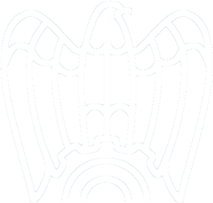 Gli aspetti legali per la costituzione di una startup
Unione Industriale Pisana
REQUISITI COMULATIVI:
Data di costituzione;
Sede;
Valore della produzione minima;
Divieto di distribuzione degli utili;
Oggetto sociale;
Divieto di costituzione attraverso operazioni straordinarie.
CARATTERISTICHE COMULATIVE
15
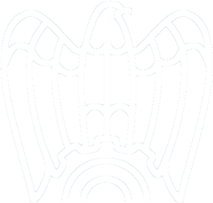 Gli aspetti legali per la costituzione di una startup
Unione Industriale Pisana
Requisiti cumulativi
1. DATA DI COSTITUZIONE
N:B: costituita e non registrata al registro delle imprese
Costituita da non più di 60 mesi
2. SEDE
Società RESIDENTE e NON RESIDENTE
Residente e non Residente purché abbia una sede produttiva o filiali in Italia e sia residente in stati membri della comunità economica Europea o in uno degli Stati aderenti all’Accordo sullo spazio economico europeo.
16
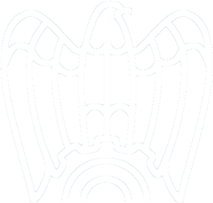 Gli aspetti legali per la costituzione di una startup
Unione Industriale Pisana
Requisiti cumulativi
3. VALORE DELLA PRODUZIONE ANNUA
A partire dal secondo anno di attività della start-up innovativa, il totale del valore della produzione annua, così come risultante dall'ultimo bilancio approvato entro sei mesi dalla chiusura dell'esercizio, non è superiore a 5 milioni di euro;

Tale dato è costituito dal Totale della voce A) del conto economico di cui all’art.2425 cc
17
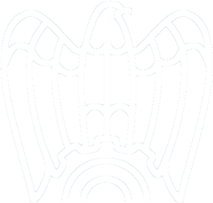 Gli aspetti legali per la costituzione di una startup
Unione Industriale Pisana
Requisiti cumulativi
4. DIVIETO DI DISTRIBUIRE UTILI
Non distribuisce, e non ha distribuito, utili.
Questo requisito obbligatorio cumulativo e imposto al fine di favorire gli investimenti degli utili nella ricerca e nello sviluppo, per sostenere la crescita della start up innovativa.

Non si tratta di un divieto assoluto ma di una limitazione operante fino a che la società possiede i requisiti di start up innovativa. 

Detto divieto permane per tutto il periodo in cui la società possiede i requisiti e lo status di start up innovativa, fino a un massimo di cinque anni dalla iscrizione nella Sezione speciale del Registro delle Imprese.
18
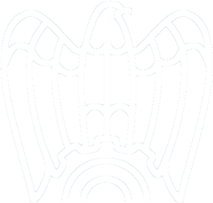 Gli aspetti legali per la costituzione di una startup
Unione Industriale Pisana
Requisiti cumulativi
5. OGGETTO SOCIALE
Ha, come oggetto sociale esclusivo o prevalente lo sviluppo, la produzione e la commercializzazione di prodotti o servizi innovativi ad alto valore tecnologico;
Esistenti nell’oggetto sociale:

Sviluppo;
Produzione;
Commercializzazione.
19
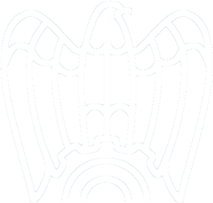 Gli aspetti legali per la costituzione di una startup
Unione Industriale Pisana
INNOVATIVO
ALTO VALORE TECNOLOGICO
Servono entrambi?
Dalla interpretazione letterale sembrerebbe di Sì.
Non esiste però una definizione normativa di “innovazione” o di “alto valore tecnologico”
L’Assonime con Circolare n. 11 del 6 maggio 2013, pag. 14, che ha ampliato la portata della norma in questione, precisando che: “deve ritenersi ricompresa ogni attività economica da cui possa derivare l’introduzione di nuovi prodotti e nuovi servizi nonché nuovi metodi per produrli, distribuirli e usarli. Ciò indipendentemente dal settore merceologico in cui opera la società (ad esempio settore digitale, artigianato, agricoltura, industria oppure in campo culturale): questo perché ogni campo dell’attività economica può consentire lo sviluppo di prodotti o servizi ad alto tasso di innovazione tecnologica”.
20
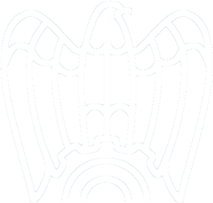 Gli aspetti legali per la costituzione di una startup
Unione Industriale Pisana
ESEMPI DI OGGETTO SOCIALE:
Esempio di oggetto sociale start up che produce un bene innovativo ad alto valore tecnologico:

La società ha per oggetto lo sviluppo, la produzione e la commercializzazione di  prodotti o servizi innovativi ad alto valore tecnologico, e più specificamente: [premessa]

lo sviluppo la produzione e la commercializzazione di valvole cardiache [individuazione del bene] 

prodotte utilizzando un materiale organico innovativo in quanto estratto da una pianta che permette di ottenere una valvola ad alto valore tecnologico perché consente di conseguire un alto livello di tollerabilità e bassi rischi di rigetto [specifica del carattere innovativo ad alto valore tecnologico del bene].
21
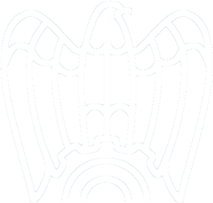 Gli aspetti legali per la costituzione di una startup
Unione Industriale Pisana
2.	Esempio di oggetto sociale start up che produce un servizio realizzato attraverso una modalità innovativa ad alto valore tecnologico:

La società ha per oggetto lo sviluppo, la produzione e la commercializzazione di prodotti o servizi innovativi ad alto valore tecnologico, e più specificamente: [premessa]

lo sviluppo, la produzione e la commercializzazione di un servizio di rifornimento di carburante a chiamata [individuazione del servizio]

realizzato attraverso lo sviluppo e la produzione di un distributore itinerante che fa uso di una autobotte innovativa in quanto di dimensioni ridotte e caratterizzata da un rivestimento interno non infiammabile tratto da una sostanza vegetale, nonché tramite una app innovativa ad alto valore tecnologico poiché si avvale di un nuovo sistema di geolocalizzazione del cliente che lo mette in contatto con il più vicino distributore che aderisce al servizio [specifica del carattere innovativo ad alto valore tecnologico della modalità con la quale è sviluppato, prodotto e commercializzato il servizio].
22
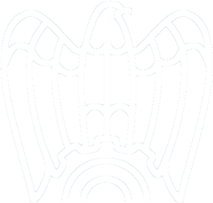 Gli aspetti legali per la costituzione di una startup
Unione Industriale Pisana
Requisiti cumulativi
6. DIVIETO DI COSTITUZIONE ATTRAVERSO OPERAZIONI STRAORDINARIE
Non è stata costituita da una fusione, scissione societaria o a seguito di cessione di azienda o di ramo di azienda;
Secondo la Circ. n.16/E/2014 anche conferimento di azienda o di ramo di azienda.

Secondo la Nota del MISE n.0164029 dell’8 ottobre 2013 la trasformazione societaria non ostacola il riconoscimento della disciplina agevolativa.
23
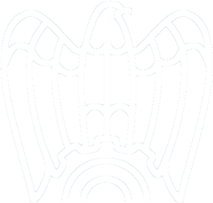 Gli aspetti legali per la costituzione di una startup
Unione Industriale Pisana
7.POSSIEDE ALMENO UNO DEI SEGUENTI REQUISITI ALTERNATIVI:
a) IMPIEGO DI PERSONALE ALTAMENTE QUALIFICATO
24
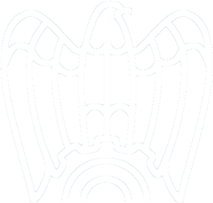 Gli aspetti legali per la costituzione di una startup
Unione Industriale Pisana
NOTE:
Ris. N.87/E del 14 ottobre 2014 dell’Agenzia delle Entrate:

Qualsiasi lavoratore percipiente reddito di lavoro dipendente o assimilato  è ricompreso nella forza lavoro;

Calcolo della forza lavoro per teste e non in base alla remunerazione;

Stagisti considerati forza lavoro se retribuiti;

I consulenti esterni, con partita Iva, non possono essere annoverati tra i collaboratori e tantomeno tra i dipendenti;

I soci amministratori possono essere considerati nella forza lavoro solo se sono soci lavoratori o comunque abbiano un impiego retribuito all’interno della società “anche a qualunque titolo”.
25
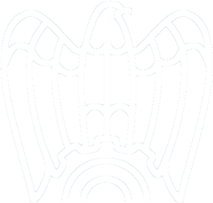 Gli aspetti legali per la costituzione di una startup
Unione Industriale Pisana
Requisiti alternativi
b) SPESE DI RICERCA E SVILUPPO UGUALI O SUPERIORI AL 15% DEL MAGGIORE FRA IL COSTO E VALORE TOTALE DELLA PRODUZIONE DELLA START UP INNOVATIVA
Tali valori devono essere desunti dal bilancio di esercizio della società ovvero, in assenza di bilancio nel primo anno di vita, devono essere attestati attraverso una dichiarazione del legale rappresentante con
previsione dettagliata delle spese di ricerca e sviluppo.
26
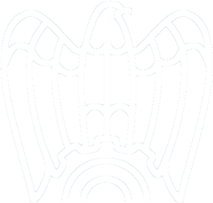 Gli aspetti legali per la costituzione di una startup
Unione Industriale Pisana
COSTO E VALORE TOTALE DELLA PRODUZIONE
CONTO ECONOMICO PER AREE

Area operativa: differenti categorie di voci che interessano le principali operazioni di approvvigionamento;

Area extra-operativa: proventi ed oneri accessori (es.locazione di un immobile);

Area Finanziaria: proventi ed oneri connessi alla gestione di risorse finanziarie;

Area straordinaria: proventi ed oneri diversi per nature e frequenza.
27
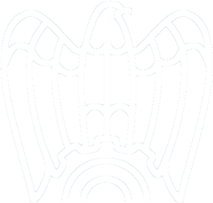 Gli aspetti legali per la costituzione di una startup
Unione Industriale Pisana
AREA OPERATIVA:
COSTI E RICAVI DELLA PRODUZIONE EFFETTUATA.
VALORE DELLA PRODUZIONE EFFETTUATA – COSTO UTILIZZO FATTORI PRODUTTIVI = RISULTATO OPERATIVO.

Art.2425 c.c.:
Valore della Produzione Effettuata:  voce A
-	Vendite;
-	Variazione del magazzino Prodotti Finiti
Costo Utilizzo fattori produttivi: voce B
-	Acquisto materie;
-	Variazione magazzino materie;
-	Costo del Personale;
-	Costo Servizi ;
-	Ammortamenti.
28
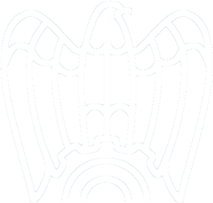 Gli aspetti legali per la costituzione di una startup
Unione Industriale Pisana
ESEMPIO DELLA GESTIONE OPERATIVA:
29
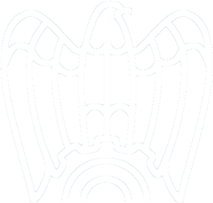 Gli aspetti legali per la costituzione di una startup
Unione Industriale Pisana
ESEMPIO DELLA GESTIONE OPERATIVA:
30
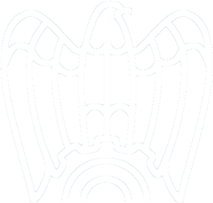 Gli aspetti legali per la costituzione di una startup
Unione Industriale Pisana
COMPOSIZIONE DELLE SPESE DI RICERCA E SVILUPPO
Il Principio contabile ,dell’Organismo Italiano Contabile ,denominato OIC 24 distingue due categorie di spese di ricerca e sviluppo ai fini della loro contabilizzazione:

• i costi della ricerca di base, come tali quelli per studi, esperimenti, indagini e ricerche che non hanno finalità definita con precisione ma sono di utilità generica per l’impresa ( da inserire nel conto economico)

• i costi della ricerca applicata e sviluppo, e per essi devono essere intesi studi, esperimenti, indagini e ricerche con le connesse applicazioni che si riferiscono direttamente a uno specifico progetto ( queste spese possono essere capitalizzate)
31
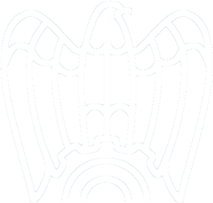 Gli aspetti legali per la costituzione di una startup
Unione Industriale Pisana
COMPOSIZIONE DELLE SPESE DI RICERCA E SVILUPPO
Ai costi di ricerca e sviluppo previsti dai principi contabili devono essere aggiunti:

- le spese relative allo sviluppo competitivo e precompetitivo, quali sperimentazione, prototipazione e sviluppo del business plan;

-le spese relative ai servizi di incubazione forniti da incubatori certificati;

- i costi per il personale interno alle start up e quello esterno, ad esempio per i consulenti impiegati in attività di ricerca e sviluppo, inclusi soci e amministratori;

- le spese legali per la registrazione e la protezione delle proprietà intellettuale, termini e licenze d’uso.
32
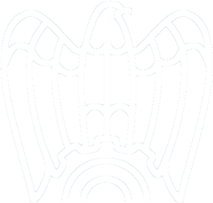 Gli aspetti legali per la costituzione di una startup
Unione Industriale Pisana
Requisiti alternativi
c) PRIVATIVA INDUSTRIALE
Deve essere titolare o depositaria o licenziataria di almeno una privativa industriale relativa a una invenzione industriale, biotecnologica, a una topografia di prodotto a semiconduttori o a una nuova varietà vegetale;

Oppure titolare dei diritti relativi ad un programma per elaboratore originario registrato presso il Registro pubblico speciale per i programmi per elaboratore
33
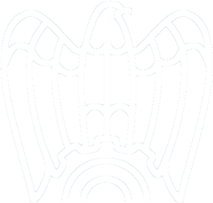 Gli aspetti legali per la costituzione di una startup
Unione Industriale Pisana
Requisiti alternativi
Tali privative devono essere direttamente afferenti all’oggetto sociale e all’attività di impresa.
NOTE: 
Parere del MISE del 22 agosto 2014, n. 147532
la start up innovativa che abbia già depositato un brevetto, anche se in attesa della registrazione, è iscrivibile nella Sezione speciale del Registro delle Imprese.
34
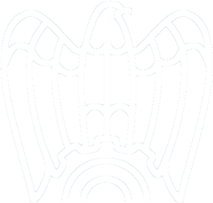 Gli aspetti legali per la costituzione di una startup
Unione Industriale Pisana
COME SI COSTITUISCE UNA START UP
ATTO NOTARILE

SRL ORDINARIA ANCHE ATTRAVERSO LA PROCEDURA TELEMATICA MEDIANTE ACCESSO AL SITO startup.registroimprese.it
       (modalità di costituzione digitale e gratuita)
35
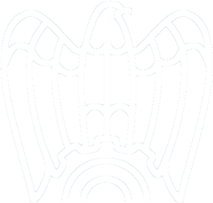 Gli aspetti legali per la costituzione di una startup
Unione Industriale Pisana
2. SRL ORDINARIA ANCHE ATTRAVERSO LA PROCEDURA TELEMATICA MEDIANTE ACCESSO AL SITO startup.registroimprese.it (modalità di costituzione digitale e gratuita)
 I principali Vantaggi sono:
Gratuità: al netto delle imposte di registrazione fiscale dell’atto e dell’imposta di bollo, non sono previsti costi specifici legati alla creazione della nuova impresa;
Semplificazione: l’intera procedura si svolge online, sulla piattaforma dedicata, e il riconoscimento dell’identità dei sottoscrittori dell’atto è garantito dall’utilizzo della firma digitale;
Personalizzazione: atto costitutivo e statuto sono ampliamente modificabili;
Volontarietà: per chi lo desidera è sempre possibile costituire con Atto Pubblico.
36
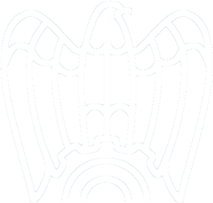 Gli aspetti legali per la costituzione di una startup
Unione Industriale Pisana
ATTI START UP
La registrazione: qui troverà un form in cui registrarsi. Cliccando, si troverà all’interno di un percorso da seguire. Sempre all’interno del sito e prevista una guida per spiegare tutti i dettagli;
La compilazione: lo startupper dovrà inserire tutti i dati necessari per la registrazione dell’atto, compilando l’apposito modello e lo dovrà sottoscrivere digitalmente. Le parti devono firmare con una smart card o un servizio di firma remota;
La trasmissione all’Ufficio delle Entrate: a quel punto sarà la piattaforma a trasmettere al competente Ufficio delle Entrate, mediante posta elettronica certificata dedicata, il modello sottoscritto, l’atto costitutivo, eventuali altri documenti .E poi l’Ufficio delle Entrate, sempre tramite posta elettronica certificata, a trasmettere all’indirizzo gli estremi di registrazione. Effettuata la registrazione, la piattaforma http://startup.registroimprese.it integra automaticamente gli estremi di registrazione nel file pratica.
37
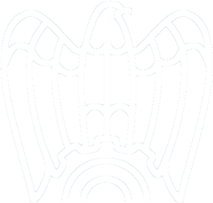 Gli aspetti legali per la costituzione di una startup
Unione Industriale Pisana
Per poter iscrivere nella sezione speciale del Registro Imprese la start up si dovrà:
Attestare la sussistenza dei predetti requisiti (cumulativi e alternativi) con autocertificazione da parte del rappresentante legale; 
Fornire alcune informazioni riguardanti la startup innovativa (attività svolta compresa la R&S, titolo di studio dei soci e del personale, relazioni con investitori professionali, università, centri di ricerca, elenco dei brevetti ecc.). 

N.B TUTTE LE AGEVOLAZIONI PER LE START UP INNOVATIVE SI APPLICANO SOLTANTO SE SONO ISCRITTE ANCHE NELLA SEZIONE SPECIALE DEL REGISTRO IMPRESE
38
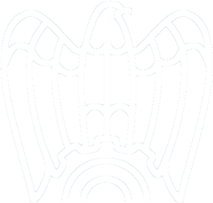 Gli aspetti legali per la costituzione di una startup
Unione Industriale Pisana
Per l’impresa di nuova formazione e per quella che non ha ancora depositato il primo bilancio, le informazioni relative alle spese di ricerca e sviluppo devono essere desunte da una dichiarazione sottoscritta dal legale rappresentante, contenente una previsione dettagliata delle medesime.
39
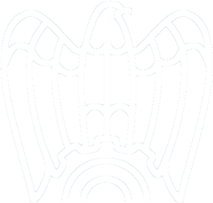 Gli aspetti legali per la costituzione di una startup
Unione Industriale Pisana
Per mantenere l’iscrizione alla sezione speciale del Registro Imprese la start up si dovrà:
Confermare il possesso dei requisiti di cui al punto 1, con cadenza annuale ossia entro 30 giorni dall’approvazione del bilancio e comunque entro 6 mesi dalla chiusura di ogni esercizio (30 giugno);
Aggiornare le informazioni di cui al precedente punto 2, con frequenza annuale (30 gg e comunque entro il 30 giugno).Queste informazioni faranno parte della SCHEDA DI DETTAGLIO  e se non aggiornate entro il termine faranno perdere la qualifica di Startup .

La perdita dei requisiti di startup innovativa determina la cancellazione d'ufficio dalla sezione speciale del Registro delle imprese, permanendo l'iscrizione nella sezione ordinaria
40
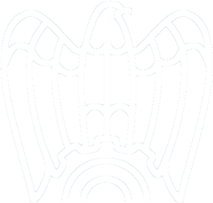 Gli aspetti legali per la costituzione di una startup
Unione Industriale Pisana
SCHEDA DI DETTAGLIO
Per ciascuna delle startup iscritta nella Sezione Speciale del Registro imprese, il portale genera automaticamente una scheda di dettaglio compilata con i dati anagrafici già presenti nel registro imprese.

L’imprenditore ha la possibilità di arricchire la scheda con ampia gamma di informazioni aggiuntive.

Queste informazioni sono accessibili a tutti nel profilo pubblico dell’impresa.
41
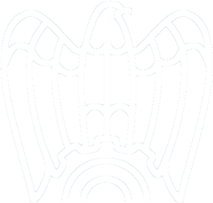 Gli aspetti legali per la costituzione di una startup
Unione Industriale Pisana
AGEVOLAZIONI PER UNA STARTUP INNOVATIVA
REDAZIONE STATUTO

	Gli atti costitutivi e gli statuti delle start up innovative in forma di società a responsabilità limitata ordinaria potranno essere redatti e sottoscritti con firma digitale attraverso la piattaforma start up.registroimprese.it.  
 
Ciò in via facoltativa e alternativa rispetto alla modalità ordinaria tramite atto pubblico.
42
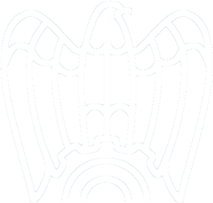 Gli aspetti legali per la costituzione di una startup
Unione Industriale Pisana
AGEVOLAZIONI PER UNA STARTUP INNOVATIVA
REGISTRO IMPRESE

Le start up innovative, in sede di iscrizione nel Registro delle imprese, sono esonerate dal pagamento:

Dell’imposta di bollo e dei diritti di segreteria abitualmente dovuti per gli adempimenti da effettuare presso il Registro delle Imprese ( per 5 anni);

Dal diritto annuale in favore delle Camere di Commercio (per 5 anni).
43
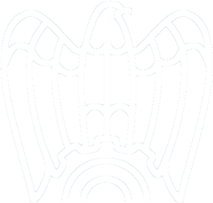 Gli aspetti legali per la costituzione di una startup
Unione Industriale Pisana
AGEVOLAZIONI PER UNA STARTUP INNOVATIVA
Le start up innovative non sono soggette alla disciplina delle società di comodo e in perdita sistemica.

Tale disciplina prevede che le società che non conseguono un fatturato minimo o le cui perdite sono costanti nel tempo, ai fini fiscali è imputato comunque un reddito minimo  forfettario.

Maggiore facilità alla compensazione dell’Iva:
la start up innovativa è esentata dall’obbligo di apporre il visto di conformità per la compensazione di crediti IVA fino ad un amassimo di Euro 50.000,00 ( la soglia ordinaria è Euro 5.000,00)
44
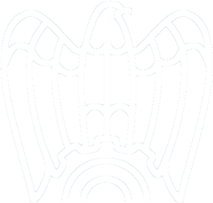 Gli aspetti legali per la costituzione di una startup
Unione Industriale Pisana
La Legge Regionale 2020 (Regione Toscana) ha previsto due tipi di tipologie di agevolazioni riguardanti l’IRAP per tutte le startup innovative costituitesi nel 2020 e 2021 nel territorio della regione Toscana:

A) riduzione di 0,92 punti percentuali dell’aliquota Irap per il primo anno di imposta e nei due successivi;

B) riduzione della base imponibile Irap pari al 50% delle spese sostenute per l’acquisto dei macchinari innovativi elencati nell’allegato a) e b) della Legge 232/2016 per il primo anno di imposta e nei due successivi.
45
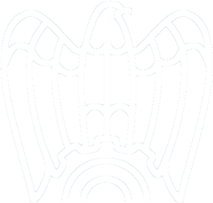 Gli aspetti legali per la costituzione di una startup
Unione Industriale Pisana
AGEVOLAZIONI PER UNA STARTUP INNOVATIVA
No procedure concorsuali :

in caso di crisi di impresa le start up non sono assoggettate alle procedure concorsuali ( concordato preventivo, amministrazione controllata e fallimento), ma vengono assoggettate alla disciplina della gestione della crisi del sovra indebitamento, consentendo in tal modo al debitore di concludere un accordo con i creditori nell’ambito della relativa specifica  procedura di composizione.
46
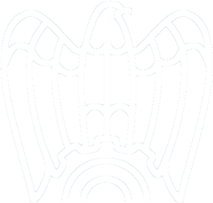 Gli aspetti legali per la costituzione di una startup
Unione Industriale Pisana
AGEVOLAZIONI PER UNA STARTUP INNOVATIVA
Gestione delle perdite fiscali:



1) Se la perdita > di 1/3 del capitale sociale: entro il secondo esercizio successivo (invece del primo esercizio successivo, così come previsto, per la spa, dall’art. 2446, comma 2, c.c., e, per la srl, dall’art. 2482-bis, comma 4, c.c.) la perdita deve essere ≤ 1/3 del capitale sociale;
47
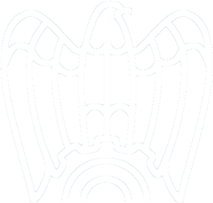 Gli aspetti legali per la costituzione di una startup
Unione Industriale Pisana
AGEVOLAZIONI PER UNA STARTUP INNOVATIVA
2) Se la perdita riduce il capitale sociale al di sotto del minimo legale i soci possono:

Ridurre immediatamente il capitale sociale e contemporaneamente aumentarlo sino al minimo legale;

Oppure l’assemblea può deliberare il rinvio della decisione alla chiusura dell’esercizio successivo (senza che operi, fino ad allora, la causa di scioglimento della società di regola prevista in caso di riduzione o perdita del capitale).
48
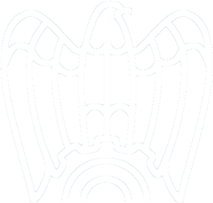 Gli aspetti legali per la costituzione di una startup
Unione Industriale Pisana
AGEVOLAZIONI PER UNA STARTUP INNOVATIVA
Cessione delle perdite fiscali:

cessione delle perdite  a società quotate ( chiamate società sponsor) che partecipano nella stesse per almeno il 20% del capitale sociale;
perdite effettuate nei primi tre periodi d’imposta e devono essere cedute per l’intero ammontare;
la società sponsor deve remunerare la start up del vantaggio fiscale (aliquota IRES applicata alle perdite). Il pagamento deve avvenire entro 30 gg dal termine di versamento del saldo Ires relativo al periodo d’imposta per il quale è stata utilizzata la perdita;
cessione mediante atto pubblico o scrittura privata autenticata con notifica all’agenzia delle Entrate e deve perfezionarsi entro il termine di presentazione della dichiarazione relativa al periodo d’imposta i cui le perdite vengono utilizzate.
49
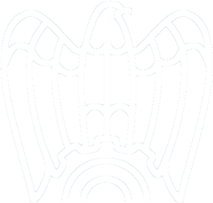 Gli aspetti legali per la costituzione di una startup
Unione Industriale Pisana
AGEVOLAZIONI PER UNA STARTUP INNOVATIVA
SRL Ordinaria (così dette deroghe facoltative)
AVVICINANO LA STRUTTURA FINANZIARIA DELLA SRL A QUELLA DELLE SPA
Possibilità di creare categorie di quote di partecipazione fornite di diritti differenti, creazioni di:
Categorie di quote prive di diritto di voto;
Categorie di quote con diritti di voto non proporzionali alla partecipazione.
50
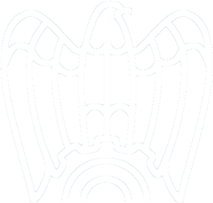 Gli aspetti legali per la costituzione di una startup
Unione Industriale Pisana
Possibilità di creare strumenti finanziari partecipativi (non imputati a capitale) che possono consentire:
Alla società di ricevere apporti in denaro, di opera o servizi senza dover seguire le regole sui conferimenti;
Ai sottoscrittori di tali strumenti di aver alcuni diritti patrimoniali (per es. il diritto di partecipare agli utili della società) o anche la nomina di un amministratore. (escluso il voto nelle assemblee dei soci)
51
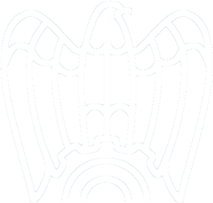 Gli aspetti legali per la costituzione di una startup
Unione Industriale Pisana
Possibilità di comprare, vendere ed effettuare altre operazioni sulle proprie partecipazioni in attuazione di piani di incentivazione che prevedono l’assegnazione di quote di partecipazione  a favore di dipendenti , collaboratori o componenti dell’organo amministrativo, prestatori di opera e servizi anche professionali ( deroga all’art.2474 c.c)
Equity crowdfunding:
offerta al pubblico di capitale di rischio dedicata alle start up prevede l’impiego di portali di crowdfunding.
52
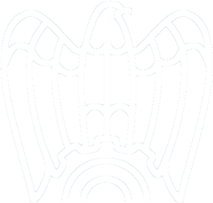 Gli aspetti legali per la costituzione di una startup
Unione Industriale Pisana
INCENTIVI ALL’INVESTIMENTO
Soggetti IRPEF:
Possono detrarre dall’imposta lorda il 30% delle somme investite nel capitale sociale di una o più start up innovative.

La misura del 30% è stata autorizzata dalla Commissione Europea fino al 31.12.2025.

L’innalzamento della soglia al 40% prevista dalla legge di bilancio 2019 (L.30.12.2018 n.145 art.1 commi 218-220) non è stata ancora autorizzata dalla commissione europea;

L’investimento massimo agevolabile per ciascun periodo d’imposta è di 1.000.000 euro. La detrazione se non trova capienza nell’irpef in un determinato periodo d’imposta può essere utilizzata nei successivi periodi ma non oltre il terzo.
53
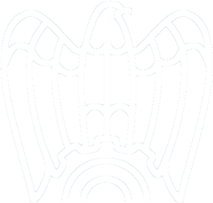 Gli aspetti legali per la costituzione di una startup
Unione Industriale Pisana
Soggetti IRPEF:
L’investimento deve essere mantenuto per almeno 3 anni, altrimenti si decade dal beneficio con l’obbligo di restituire quanto detratto maggiorato degli interessi in misura legale;

Per il riconoscimento dell’agevolazione è necessario che la start up innovativa non riceva complessivamente più di 15 milioni di euro di investimenti agevolabili negli anni di vigenza del regime agevolativo.
Soggetti IRPEF tabella riassuntiva:
54
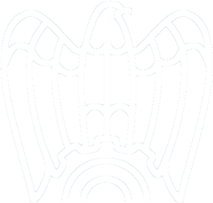 Gli aspetti legali per la costituzione di una startup
Unione Industriale Pisana
INCENTIVI ALL’INVESTIMENTO
Soggetti IRES:
Possono dedurre dal proprio reddito complessivo il 30% delle somme investite nel capitale sociale di una o più start up innovative;

La misura del 30% è stata autorizzata dalla Commissione Europea fino al 31.12.2025.

La nuova detrazione prevista nella Legge di bilancio 2019 pari al 50% di deduzione se viene acquistato l’intero capitale sociale, non è stata ancora approvata dalla Commissione Europea.

L’investimento massimo agevolabile per ciascun periodo d’imposta è di 1.800.000 euro;
55
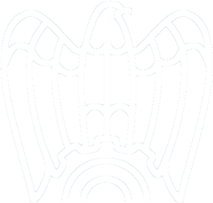 Gli aspetti legali per la costituzione di una startup
Unione Industriale Pisana
Soggetti IRES:
Qualora la deduzione non trovi capienza nel reddito imponibile, l’eccedenza è utilizzabile nei periodi d’imposta successivi, ma non oltre il terzo. 

Per le società che partecipano al consolidato, la deduzione che non trova capienza nel reddito delle singole società può essere scomputata dal reddito complessivo di gruppo e l’eventuale eccedenza può essere utilizzata dalle singole società nei periodi d’imposta successivi ma non oltre il terzo;

L’investimento deve essere mantenuto per almeno 3 anni, altrimenti si decade dal beneficio con l’obbligo di restituire quanto detratto maggiorato degli interessi in misura legale;
56
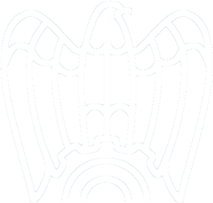 Gli aspetti legali per la costituzione di una startup
Unione Industriale Pisana
Per il riconoscimento dell’agevolazione è necessario che la start up innovativa non riceva complessivamente più di 15 milioni di euro di investimenti agevolabili negli anni di vigenza del regime agevolativo.
Soggetti IRES tabella riassuntiva:
57
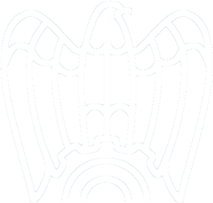 Gli aspetti legali per la costituzione di una startup
Unione Industriale Pisana
INCENTIVI ALL’INVESTIMENTO
Soggetti IRES ESCLUSI:
I soggetti che sono a loro volta start up innovative;

Gli organismi di investimento collettivi del risparmio (Oicr) e le società di capitali che investono prevalentemente in start up innovative;

Gli incubatori certificati
Tali esclusioni vogliono evitare il meccanismo delle “detassazioni a catena”. Altrimenti a fronte di un unico apporto ci sarebbero più agevolazioni.
58
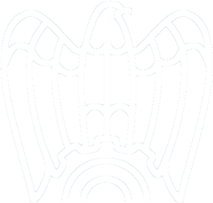 Gli aspetti legali per la costituzione di una startup
Unione Industriale Pisana
INCENTIVI ALL’INVESTIMENTO
Investimenti agevolabili ai fini IRPEF e IRES:
Investimenti diretti;

Investimenti Indiretti:

OICR (organismi di investimento collettivo del risparmio) che investono prevalentemente in Start Up  ( investimenti ≥70% in startup)

Società di capitali che investono prevalentemente in Start Up  (investimenti ≥70% in start up)
59
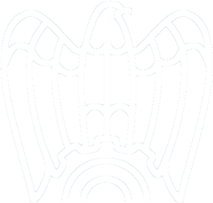 Gli aspetti legali per la costituzione di una startup
Unione Industriale Pisana
INCENTIVI ALL’INVESTIMENTO
Tipologia di Investimenti
Denaro : capitale sociale o fondo sovrapprezzo azioni , NO investimenti a fondo perduto;

In sede di costituzione o aumento di capitale sociale.
60
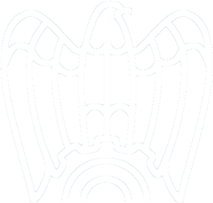 Gli aspetti legali per la costituzione di una startup
Unione Industriale Pisana
INVENSTIMENTI NON AGEVOLABILI:
In imprese che operano nel settore delle costruzioni navali, dell’acciaio e del carbone;

In imprese che sono in difficoltà finanziaria secondo la normativa comunitaria vigente.
61
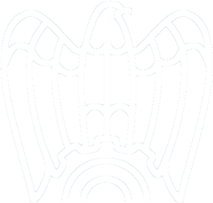 Gli aspetti legali per la costituzione di una startup
Unione Industriale Pisana
INCENTIVI ALL’INVESTIMENTO
INVESTIMENTI EFFETTUATI DA SOGGETTI CHE GIA’ DETENGONO PARTECIPAZIONI IN START UP INNOVATIVE
Sono agevolabili solo a determinate condizioni cumulative:

Importo totale degli investimenti agevolabili ≤ 15 milioni di euro;

La possibilità di investimenti ulteriori è prevista dal piano aziendale;

La start up innovativa non è collegata a un’altra impresa diversa dall’intermediario finanziario o dall’investitore privato indipendente che effettua l’investimento , a meno che non conservi i requisiti di PMI (gruppo di imprese con dipendenti ⋖ 250 e fatturato ⋖ 50 milioni di euro.
62
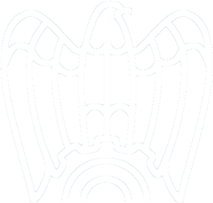 Gli aspetti legali per la costituzione di una startup
Unione Industriale Pisana
INCENTIVI ALL’INVESTIMENTO
LIMITE AI CONFERIMENTI AGEVOLABILI
La start up non può ricevere complessivamente più di 15 milioni di euro di investimenti fiscalmente agevolabili negli anni di vigenza del regime agevolativo.

Se viene superato tale limite, l’agevolazione fiscale non si applica all’eccedenza.
63
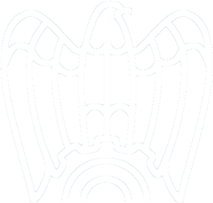 Gli aspetti legali per la costituzione di una startup
Unione Industriale Pisana
INCENTIVI ALL’INVESTIMENTO
DOCUMENTI DA CONSERVARE PER LE AGEVOLAZIONI FISCALI
I soggetti Irpef ed Ires devono avere:

Certificazione della start up che attesti che ha ricevuto un ammontare complessivo di conferimenti agevolabili ≤15 milioni di euro e l’entità dell’investimento effettuato dall’investitore nel periodo d’imposta;

Copia del piano di investimento ( business plan) della start up innovativa.

Se l’investimento viene effettuato in Oicr o in altre società, tali soggetti rilasciano una certificazione in cui attestano che il 70% dei loro investimenti viene effettuato in start up innovative, e certificano l’entità dell’investimento.
64
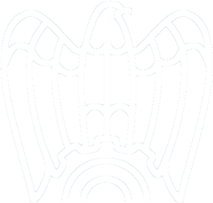 Gli aspetti legali per la costituzione di una startup
Unione Industriale Pisana
DECADENZA AGEVOLAZIONI FISCALI
L’investitore decade se entro 3 anni dall’effettuazione dell’investimento si verifica:
Cessione anche parziale, a titolo oneroso ( non opera per cessione gratuita e per mortis causa), della partecipazione agevolata;

Riduzione del capitale sociale, nonché la ripartizione di riserve o fondi costituiti con sovrapprezzo azioni o quote delle start up o delle società che investono prevalentemente in start up innovative;

Recesso o l’esclusione degli investitori;
65
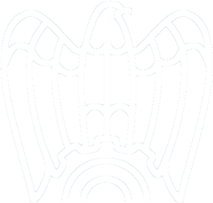 Gli aspetti legali per la costituzione di una startup
Unione Industriale Pisana
DECADENZA AGEVOLAZIONI FISCALI
La perdita di uno dei requisiti previsti dalla normativa sulle start up.

A TAL FINE SONO ESCLUSE LE SEGUENTI CAUSE DI DECADENZA DELL’AGEVOLAZIONE:

1. non si considera perdita dei requisiti il trascorrere dei 60 mesi;
2. non si considerano a tal fine come perdita dei requisiti il raggiungimento del valore della produzione > 5 milioni di euro ;
3. la quotazione della Start Up in un sistema multilaterale di negoziazione.

In questi casi l’investitore deve  comunque permanere per tre anni.
66
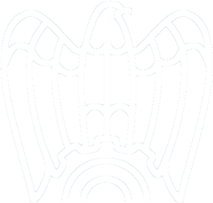 Il Sistema di remunerazione dei soci e dei dipendenti
Unione Industriale Pisana
ART. 27 D.L. 179/2012 
Remunerazione con strumenti finanziari della start up innovativa
COMMA 1: Irrilevanza fiscale e contributiva degli strumenti finanziari assegnati a amministratori dipendenti, collaboratori continuativi da parte della start up innovativa
Strumenti finanziari, diritti similari, esercizio dei diritti di opzione non concorrono a formare reddito di lavoro dipendente delle suindicate figure professionali.
67
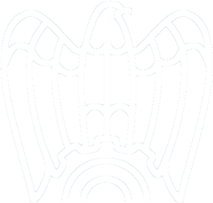 Il Sistema di remunerazione dei soci e dei dipendenti
Unione Industriale Pisana
ART. 27 D.L. 179/2012 
Remunerazione con strumenti finanziari della start up innovativa
COMMA 1
A CONDIZIONE CHE
Tali strumenti non siano riacquistati dalla start up/ dalla società emittente/ da società controllata o controllante della start up/ da società che è controllata direttamente dal soggetto che controlla la start up
NEL CASO IN CUI VENGA MENO QUESTA CONDIZIONE
Il reddito di tali soggetti così formato sarà tassato nel periodo di imposta in cui avviene la cessione
68
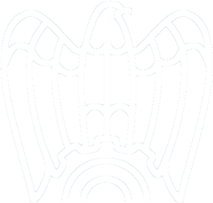 Il Sistema di remunerazione dei soci e dei dipendenti
Unione Industriale Pisana
ART. 27 D.L. 179/2012 
Remunerazione con strumenti finanziari della start up innovativa
COMMA 2: esenzione di cui al comma 1 si applica solo con riferimento a:
Azioni, Quote, Strumenti Finanziari Partecipativi, Diritti emessi dalla start up innovativa nei confronti di soggetti che intrattengono il proprio rapporto di lavoro con la start up innovativa/ soc. direttamente controllata dalla start up innovativa
69
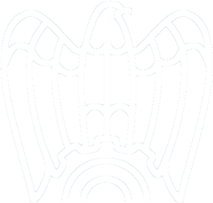 Il Sistema di remunerazione dei soci e dei dipendenti
Unione Industriale Pisana
ART. 27 D.L. 179/2012 
Remunerazione con strumenti finanziari della start up innovativa
COMMA 3: tutto quanto previsto ai due commi che precedono (irrilevanza fiscale e contributiva) si applica ai redditi da lavoro derivante da assegnazioni e attribuzioni successive al Decreto n.179/2012 (quindi a decorrere dal 19 Dicembre 2012, data di entrata in vigore del decreto).
70
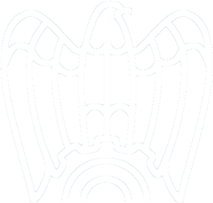 Il Sistema di remunerazione dei soci e dei dipendenti
Unione Industriale Pisana
ART. 27 D.L. 179/2012 
Remunerazione con strumenti finanziari della start up innovativa
COMMA 4: I fornitori di servizi, opere nei confronti della start up, inclusi i professionisti, beneficiano dell’esenzione fiscale per gli strumenti ricevuti in cambio della propria prestazione d’opera, ovvero a fronte dei crediti maturati per la propria prestazione di opera o servizi.
71
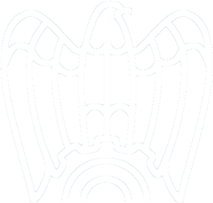 Il Sistema di remunerazione dei soci e dei dipendenti
Unione Industriale Pisana
ART. 27 BIS D.L. 179/2012 
Misure di semplificazione per l’accesso alle agevolazioni per le assunzioni di personale nelle start up innovative e negli incubatori certificati.
Le start up possono accedere al credito di imposta di cui all’art. 24 del DL 83/2012 per l’assunzione di personale altamente qualificato con MODALITA’ SEMPLIFICATE
72
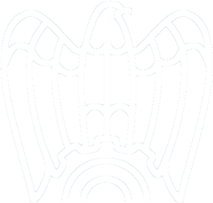 Il Sistema di remunerazione dei soci e dei dipendenti
Unione Industriale Pisana
PIANI DI INCENTIVAZIONE: SISTEMA DI REMUNERAZIONE DI AMMINISTRATORI, DIPENDENTI E COLLABORATORI CONTINUATIVI.
ATTRIBUZIONE DI: azioni, quote, strumenti finanziari partecipativi od opzioni (diritti ad acquistare azioni).
SCOPO: dotarsi di strumenti di fidelizzazione e di incentivazione del management in un settore dove il capitale umano assume particolare rilievo
Le start up innovative possono così accedere a prestazioni professionali qualificate, delle quali non potrebbero altrimenti fruire in ragione della loro onerosità
(Le start up
Fase iniziale di attività
Scarsa liquidità)
73
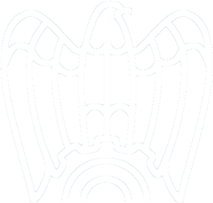 Il Sistema di remunerazione dei soci e dei dipendenti
Unione Industriale Pisana
IL REDDITO DA LAVORO DERIVANTE DA STRUMENTI DI INCENTIVAZIONE SOPRA ESPOSTI
NON IMPONIBILE (A FINI FISCALI E CONTRIBUTIVI)
Ne consegue che tale previsione agevolativa introduce una deroga alle ordinarie regole di determinazione dei redditi da lavoro dipendenti di cui al comma 1 dell’art. 51 del TUIR
Costituiti da tutte le somme e i valori in genere a qualunque titolo
Percepiti durante il periodo di imposta anche sotto forma di erogazioni liberali in relazione al rapporto di lavoro
74
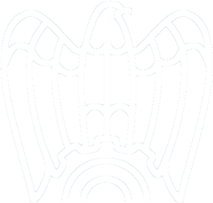 Il Sistema di remunerazione dei soci e dei dipendenti
Unione Industriale Pisana
SOGGETTI BENEFICIARI
AMMINISTRATORI
DIPENDENTI
COLLABORATORI CONTINUATIVI
75
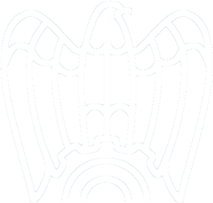 Il Sistema di remunerazione dei soci e dei dipendenti
Unione Industriale Pisana
SOGGETTI BENEFICIARI
1) AMMINISTRATORI    precisazione: il regime agevolato non è applicabile nell’ipotesi in cui l’ufficio di amministratore rientri nell’oggetto della professione esercitata dal contribuente e quindi il relativo reddito rientri fra quelli di lavoro autonomo in base all’art. 50, comma 1, lett. c bis del TUIR.
76
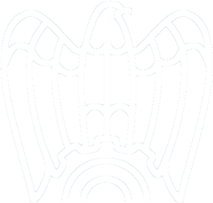 Il Sistema di remunerazione dei soci e dei dipendenti
Unione Industriale Pisana
SOGGETTI BENEFICIARI
2) DIPENDENTI  Per quanto riguarda i lavoratori subordinati occorre fare una precisazione. Art. 28 D.L. 179/2012: Disposizioni in materia di rapporto di lavoro subordinato in startup innovative. Quanto previsto da tale articolo vale per 5 anni dalla data di costituzione della start up. In materia di contratti a tempo determinato il Decreto Dignità ha modificato il D. lgs. n. 81/2015. Fra le novità introdotte è opportuno ricordare le modifiche apportate all’art. 21 D. Lgs. n. 81/2015 in tema di proroghe/rinnovi, riassunzione (stop and go). Il comma 3 dell’art. 21 sopra citato stabilisce che le start up innovative, per i primi 5 anni dalla data di costituzione, sono esenti dai limiti sui contratti a termine introdotti dal Decreto Dignità.
77
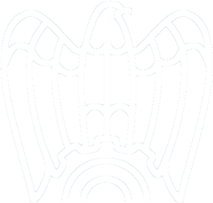 Il Sistema di remunerazione dei soci e dei dipendenti
Unione Industriale Pisana
SOGGETTI BENEFICIARI
2) DIPENDENTI  

Pertanto per una start up innovativa, fermo restando il limite massimo di durata di un contratto a termine di 24 mesi:

non sono necessarie le causali;
non è previsto un numero massimo di proroghe;	
nel caso di riassunzione non è necessario il rispetto dei giorni previsti dalla nuova normativa di c.d. stop and go.

Rimane anche per le start up innovative il limite previsto dall’art. 19, comma 1 D. Lgs. n. 81/2015 di applicazione delle causali nel caso in cui il contratto a termine superi ab origine il limite di 12 mesi.

L’art. 23, comma 1 e 5 del D. Lgs. n. 81/2015 prevede che le start up innovative sono esenti dai limiti numerici legali e contrattuali (non si applica il limite del 20% di contratti a termine sul totale dei lavoratori assunti a tempo indeterminato)
78
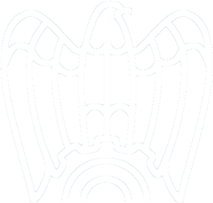 Il Sistema di remunerazione dei soci e dei dipendenti
Unione Industriale Pisana
SOGGETTI BENEFICIARI
3) COLLABORATORI CONTINUTIVI Tutti quei soggetti il cui reddito viene normalmente assimilato a quello da lavoro dipendente ai fini fiscali, diversi da prestatori di opere e servizi di cui al comma 4 dell’art. 27.

N.B. nella dicitura “collaboratoti continuativi” di cui all’art. 27
 
NON RIENTRANO I COLLABORATORI MERAMENTE OCCASIONALI 

(il reddito dei collaboratori occasionali rientra nell’ambito dei redditi diversi ex art. 67, comma 1, lett l) del TUIR.
79
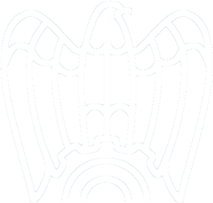 Il Sistema di remunerazione dei soci e dei dipendenti
Unione Industriale Pisana
SOGGETTI EMITTENTI

START UP INNOVATIVA
SOCIETÀ DIRETTAMENTE CONTROLLATE DA STARTUP INNOVATIVA
Art. 2359 c.c. “Sono considerate società controllate: 
Società in cui un’altra società dispone della maggioranza dei voti esercitabili nell’assemblea ordinaria;
Società in cui un’altra società dispone dei voti sufficienti per esercitare un’influenza dominante nell’assemblea ordinaria;
Società che sono sotto l’influenza dominante di un’altra società in virtù di particolari vincoli contrattuali con essa.”
80
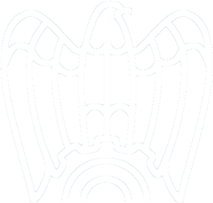 Il Sistema di remunerazione dei soci e dei dipendenti
Unione Industriale Pisana
STRUMENTI FINANZIARI ESCLUSI DAL REGIME INCENTIVANTE
COMPENSI IN DENARO O PIANI DI INCENTIVAZIONE CHE PREVEDONO L’ATTRIBUZIONE DI UNA SOMMA DI DENARO
81
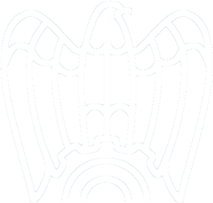 Il Sistema di remunerazione dei soci e dei dipendenti
Unione Industriale Pisana
STRUMENTI FINANZIARI COMPRESI NEL REGIME INCENTIVANTE
AZIONI o QUOTE
OPZIONI
AZIONI o QUOTE SOGGETTE A LIMITAZIONI 
STRUMENTI FINANZIARI PARTECIPANTIVI
82
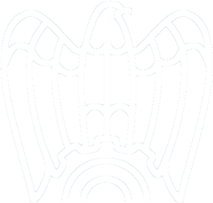 Il Sistema di remunerazione dei soci e dei dipendenti
Unione Industriale Pisana
AZIONI o QUOTE
queste possono essere ordinarie oppure nel caso di start up innovativa è possibile attribuire azioni o quote di categoria particolare, ovvero con diritti diversi rispetto a quelli previsti per le azioni o quote ordinarie
AZIONI O QUOTE APPARTENENTI AD UNA CATEGORIA PARTICOLARE lo statuto della start up può prevedere la possibilità di emettere azioni o quote dotate di diritti economici e/o amministrativi diversi o ulteriori rispetto a quelli comunemente attribuiti a tutti i soci. (es. il diritto di essere soddisfatti in via prioritaria in caso di liquidazione della società).

In questa ipotesi però in tema di utili i diritti particolari non potranno consistere in una percentuale maggiorata dei dividendi, almeno per i primi 5 anni di costituzione della società, dato il divieto di distribuzione utili previsto dal decreto.
83
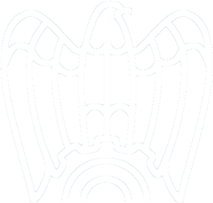 Il Sistema di remunerazione dei soci e dei dipendenti
Unione Industriale Pisana
AZIONI o QUOTE
DIRITTI ORDINARI DEI SOCI
 
Natura:

Amministrativa (es. diritto di intervento in assemblea, diritto di voto, diritto di impugnazione delle delibere assembleari)

Patrimoniale (es. diritto agli utili e diritto alla quota di liquidazione)

Mista (es. diritto di sottoscrivere le quote in caso di aumento di capitale, diritto di recesso).
84
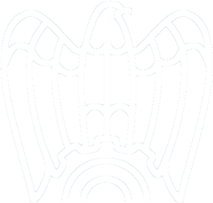 Il Sistema di remunerazione dei soci e dei dipendenti
Unione Industriale Pisana
OPZIONI
queste consistono nell’attribuire ai beneficiari il diritto a sottoscrivere ad un prezzo determinato azioni o quote di futura emissione da parte della società emittente.

Generalmente sono concesse gratuitamente.
Non possono essere esercitate prima della data di maturazione, che coincide con il raggiungimento degli obiettivi di performance predeterminati oppure con la continuazione del rapporto di lavoro per un periodo di tempo prestabilito.
85
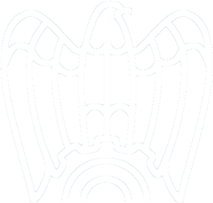 Il Sistema di remunerazione dei soci e dei dipendenti
Unione Industriale Pisana
AZIONI o  QUOTE SOGGETTE A LIMITAZIONI
per tali azioni o quote le limitazioni sono relative al loro trasferimento per un periodo di tempo predeterminato dalla società emittente.

In questo caso il percettore ha il diritto di ottenere in un momento successivo rispetto alla loro attribuzione la titolarità effettiva di azioni o quote della società emittente.

Quindi queste azioni o quote valgono solo dopo che è decorso il periodo di maturazione.
86
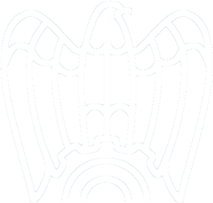 Il Sistema di remunerazione dei soci e dei dipendenti
Unione Industriale Pisana
STRUMENTI FINANZIARI PARTECIPATIVI
sono strumenti similari alle azioni la cui remunerazione è costituita totalmente dalla partecipazione ai risultati economici della società emittente.
Possono essere emessi da SPA o SRL Ordinaria e i termini e condizioni di emissione devono essere regolati nel loro statuto e tramite apposito regolamento. 

Esempio di punti regolati nello statuto:
Emissione di strumenti finanziari partecipativi

Eventuale diritto a procedere alla nomina di un membro del C.d.A.

Eventuale modalità di cessione a terzi

Sanzioni in caso di inadempimento rispetto all’apporto di servizi

Ipotesi di recesso spettanti a titolari di strumenti finanziari partecipativi, ovvero l’eventuale diritto di riscatto.
87
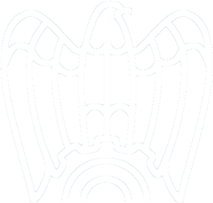 Il Sistema di remunerazione dei soci e dei dipendenti
Unione Industriale Pisana
STRUMENTI FINANZIARI PARTECIPATIVI
Possono conferire
Diritti amministrativi
Diritti patrimoniali
Accordo/Regolamento da inserire nello statuto deve disciplinare dettagliatamente i termini e le condizioni di emissione e/o maturazione (soprattutto nel caso in cui l’assegnazione sia estesa ad un numero elevato di beneficiari).
88
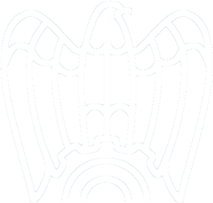 Il Sistema di remunerazione dei soci e dei dipendenti
Unione Industriale Pisana
STRUMENTI FINANZIARI PARTECIPATIVI
Esempi di ciò che potrebbe essere inserito nel regolamento:
Previsione di specifici obiettivi di performance individuali/aziendali a cui legare la maturazione dei diritti sottesi agli strumenti finanziari;
Inserire quale condizione alla maturazione dei diritti la continuazione del rapporto di lavoro per un periodo di tempo;
Obbligare i beneficiari a mantenere gli strumenti finanziari anche per un certo periodo di tempo successivo alla maturazione degli stessi;
Disciplinare espressamente la liquidazione degli strumenti finanziari in caso di cessazione anticipata del rapporto  di lavoro.
89
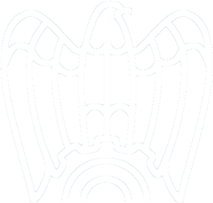 Il Sistema di remunerazione dei soci e dei dipendenti
Unione Industriale Pisana
ASSEGNAZIONE DI AZIONI, QUOTE O OPZIONI
A titolo gratuito

A titolo oneroso

Attraverso cessioni di azioni o quote
90
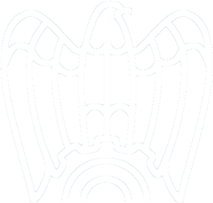 Il Sistema di remunerazione dei soci e dei dipendenti
Unione Industriale Pisana
A TITOLO GRATUITO
l’art. 2349 c.c. fa riferimento esclusivamente alla categoria di “prestatori di lavoro dipendente” - si osservi come una parte della dottrina riconduca nell’ambito applicativo della disposizione anche i lavoratori parasubordinati, quali i collaboratori continuativi.
Assegnazione: 
Tramite assemblea straordinaria
Nella misura degli utili distribuibili
Nel caso di amministratori/altri soggetti non legati alla start up da un vincolo di subordinazione
le azioni o quote possono essere assegnate gratuitamente, previa delibera della assemblea straordinaria, nella misura degli utili netti risultanti dal bilancio, dedotta la quota da destinarsi a riserva legale.
91
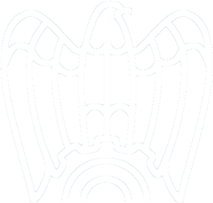 Il Sistema di remunerazione dei soci e dei dipendenti
Unione Industriale Pisana
A TITOLO GRATUITO
Dal comminato disposto degli artt. 2389 c.c. e 2432 c.c. si deduce che gli utili a cui sono destinati gli amministratori devono in ogni caso coprire il valore nominale delle azioni/quote e l’eventuale sovrapprezzo.
In entrambi i casi il capitale viene aumentato dalla assemblea straordinaria in misura corrispondente agli utili che si intendono attribuire.
92
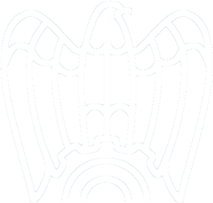 Il Sistema di remunerazione dei soci e dei dipendenti
Unione Industriale Pisana
artt. 2389 c.c:
« Icompensi spettanti ai membri del consiglio di amministrazione e del comitato esecutivo sono stabiliti all'atto della nomina o dall'assemblea.

Essi possono essere costituiti in tutto o in parte da partecipazioni agli utili o dall'attribuzione del diritto di sottoscrivere a prezzo predeterminato azioni di futura emissione.

La rimunerazione degli amministratori investiti di particolari cariche in conformità dello statuto è stabilita dal consiglio di amministrazione, sentito il parere del collegio sindacale. Se lo statuto lo prevede, l'assemblea può determinare un importo complessivo per la remunerazione di tutti gli amministratori, inclusi quelli investiti di particolari cariche.»
93
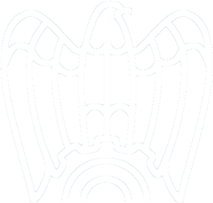 Il Sistema di remunerazione dei soci e dei dipendenti
Unione Industriale Pisana
artt. 2432 c.c.:
«Le partecipazioni agli utili eventualmente spettanti ai promotori, ai soci fondatori e agli amministratori sono computate sugli utili netti risultanti dal bilancio, fatta deduzione della quota di riserva legale.»
94
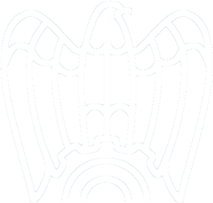 Il Sistema di remunerazione dei soci e dei dipendenti
Unione Industriale Pisana
A TITOLO ONEROSO
azioni o quote attribuite mediante aumenti di capitale a pagamento offerti in sottoscrizione ai lavoratori dipendenti di start up o di società che controllano o che sono controllate dalla start up, oppure ai amministratori e agli altri soggetti non legati alla start up da un vincolo di subordinazione.
Assegnazione: 
Con delibera della assemblea straordinaria


In caso di S.p.a
la delibera deve prevedere l’esclusione del diritto di opzione degli altri soci.
95
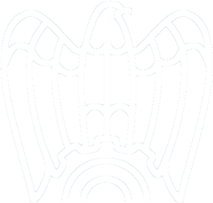 Il Sistema di remunerazione dei soci e dei dipendenti
Unione Industriale Pisana
ATTRAVERSO CESSIONE DI AZIONI o QUOTE PROPRIE
il soggetto abilitato può acquistare azioni o quote proprie e successivamente assegnarle ai propri beneficiari.
Tale acquisto può avvenire a titolo oneroso o a titolo gratuito.
con l’utilizzo delle riserve disponibili risultanti dall’ultimo bilancio approvato.
Titolo oneroso
la competenza a deliberare spetta alla assemblea ordinaria. Il cda esegue l’acquisto costituendo una riserva indisponibile di pari valore delle stesse nel bilancio di esercizio in cui avviene l’acquisto.
Titolo gratuito
96
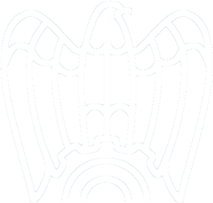 Il Sistema di remunerazione dei soci e dei dipendenti
Unione Industriale Pisana
ASSEGNAZIONE DI STRUMENTI FINANZIARI PARTECIPATIVI
E’ necessaria la delibera della assemblea straordinaria e la possibilità di assegnare gli strumenti finanziari partecipativi dovrà essere prevista espressamente dallo statuto.

Non ci sono bozze standard per i regolamenti che prevedono l’assegnazione degli strumenti finanziari partecipativi.
97
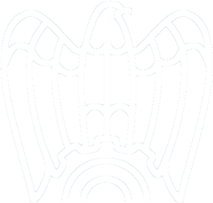 Il Sistema di remunerazione dei soci e dei dipendenti
Unione Industriale Pisana
ASSEGNAZIONE DI STRUMENTI FINANZIARI PARTECIPATIVI
Nello statuto e nel regolamento è comunque opportuno sempre regolare:

Emissione degli strumenti finanziari partecipativi

Eventuale diritto a procedere alla nomina di un membro del C.d.A. che rappresenti gli interessi dei titolari di SFP

Eventuale modalità di circolazione a terzi

Sanzioni in caso di inadempimento rispetto all’apporto di servizi

Eventuale presenza dell’assemblea speciale e gli obblighi di procedere alla sua convocazione in coordinamento con l’assemblea generale

Le ipotesi di recesso spettanti ai titolari di strumenti finanziari partecipativi ovvero l’eventuale diritto di riscatto.
98
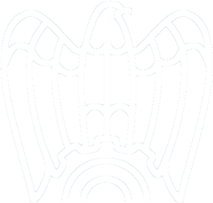 Il Sistema di remunerazione dei soci e dei dipendenti
Unione Industriale Pisana
CAUSE DI DECADENZA DELL’INCENTIVO
art. 27, comma 1 del D.L. 179/2012 introduce una causa di decadenza dell’incentivo al fine di evitare un utilizzo meramente elusivo dell’esenzione.
Gli strumenti finanziari e i diritti assegnati non possono essere ceduti:

Alla start up innovativa con cui gli amministratori, i dipendenti o i collaboratori intrattengono il proprio rapporto di lavoro;

Alla società emittente, se diversa dalla start up innovativa;

Ai soggetti che fanno parte a qualsiasi titolo del gruppo che intrattiene un rapporto di controllo con la start up.
Il regime agevolato cessa in ogni caso decorsi 5 anni dalla data di costituzione della start up innovativa.
99
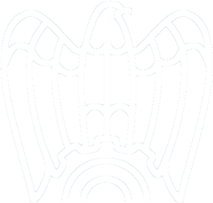 Il Sistema di remunerazione dei soci e dei dipendenti
Unione Industriale Pisana
EFFETTI DELA DECADENZA
il reddito da lavoro che non ha precedentemente concorso a formare reddito imponibile per i soggetti coinvolti è assoggettato a tassazione nel periodo d’imposta in cui avviene la cessione.
100
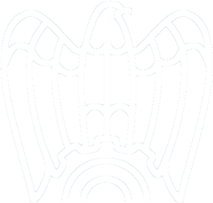 Il Sistema di remunerazione dei soci e dei dipendenti
Unione Industriale Pisana
ESCLUSIONE DELA DECADENZA
se gli strumenti finanziari sono acquistati da soggetti diversi da quelli precedentemente indicati non è prevista alcuna decadenza (art. 27, comma 5 D.L. 179/2012)
“le plusvalenze realizzate mediante la cessione a titolo oneroso degli strumenti finanziari di cui al presente articolo sono assoggettate ai regimi loro ordinariamente applicabili”

Per determinare il reddito imponibile sulle plusvalenze in esame rileva quanto stabilito dall’art. 68, comma 6 del TUIR, secondo cui le plusvalenze sono costituite “dalla differenza tra il corrispettivo percepito… e il costo o il valore di acquisto assoggettato a tassazione”
101
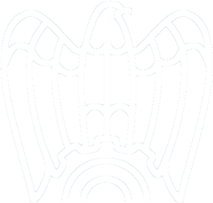 Il Sistema di remunerazione dei soci e dei dipendenti
Unione Industriale Pisana
DIFFERENZE CON IL REGIME PREVISTO PER LA GENERALITA’ DEI DIPENDENTI
Circolare della Agenzia delle Entrate 16/E del giugno 2014: 

individua gli strumenti finanziari ammessi all’incentivo e specifica che possono essere ricompresi fra questi solo gli strumenti finanziari c.d. “partecipativi”, ovvero strumenti finanziari simili alle azioni la cui remunerazione è totalmente costituita dalla partecipazione ai risultati economici della società emittente o di altre società appartenenti allo stesso gruppo.

Evidenzia come l’art. 27 riconosce il regime di favore senza prevedere un limite d’importo non imponibile degli Strumenti di Incentivazione, a differenza di quanto previsto dall’art. 51, comma 2 lett. g) del TUIR “che limita la non concorrenza del reddito alle azioni assegnate ai dipendenti per un importo non superiore complessivamente nel periodo di imposta a euro 2.065,83 per dipendente”
102